Developing and Retaining a Sustainable Driver Workforce
Caryn Souza, Human ResourceDirector
Email: souza@ctaa.org
Phone: 202.294.6527
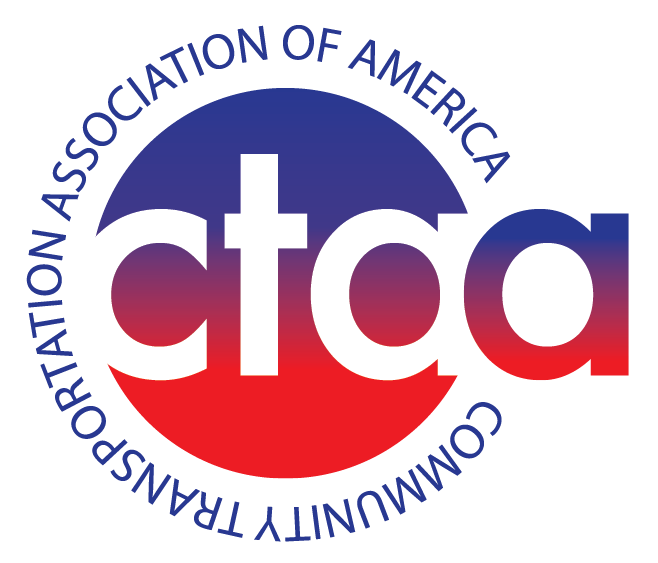 Retention Challenges
No cost of living increase
Weekend and night shifts
Overall compensation
Providing regular in-house training
Lack of teamwork
Passing Drug and Alcohol screening and background checks
Lack of motivation
Factors Impacting Retention
For ADA paratransit operations- low wage compensation compared to the high demands of the job. Research shows that turnover is lowered between 3.5% to 5% for every $1 increase in the starting wage.
Work shifts and work assignment practices
Limited support and job frustration
Interaction with dispatchers
Reducing Driver Turnover
Are your wages in line with your communities labor rates? How do you know?
What avenue do you provide for your drivers to receive recognition?
Do you have a longevity, incentive or bonus system?
How do you keep your employees informed about the company, it’s mission, values, goals and events and their role in each of these things?
True Impact of Turnover
Here are the Steps:	     Here’s an example:
5
Analyzing Turnover
Positive Turnover
Negative Turnover
It’s not the number of employees leaving BUT the performance and replaceability of those leaving versus those staying. The essential element is the reason difficult-to-replace employees are leaving.
Recommendation:
Know these reasons to avoid the variety of costs associated with high turnover.
Improving Driver Retention
What do drivers say when it comes to retention?
Keep drivers updated on policies and procedures
Improve vehicle condition/ work environment
Improve Dispatcher support
Increase opportunity for driver feedback
Increase training opportunities for drivers
Improve complaint investigation/mediation
Employee recognition programs
Develop a Buddy Program for New Hires
Include senior team and driver advisory committee members
Define what characteristics are required for a buddy to be identified and serve in the capacity
Define the requirements to match a buddy with every new hire
Determine if there’s a pay differential for person serving in this position
Develop a Driver Advisory Committee
Define the committee’s purpose and who serves on the committee
What characteristics are required to serve on the committee 
In what capacity will the committee meet and how will recommendations be reviewed
Develop an annual driver survey
Training & Development
Address Training Needs in Conjunction with Performance Appraisals 
Implement a performance appraisal process for transit drivers that includes observing behind-the-wheel performance. 
Based on the results of performance appraisals, ensure that managers and supervisors create a training plan for ongoing training and to correct performance deficiencies.
Training & Development
Professional Development
	As a reward, not a punishment
	organized, structured 
Budget for training within an operating plan. The standard is a minimum of 2% of an employees salary which equates to 40 hours annually – for all positions.
Without ongoing training, your staff will leave
 So what’s your plan for me?
Training & Development
Individual Development Plans (IDP): 
Identify the knowledge, skills, and abilities employees will need for success.
Develop a model template of an IDP that supervisors can use in guiding the growth of their direct reports. 
Train managers and supervisors on creating an IDP. Emphasize to supervisors that they have the responsibility to assign work and provide coaching and training.
Training & Development
An IDP lists the competencies required for an employee’s career development and the work activities and developmental experiences that have the potential to lead to achievement of each competency. 
Train managers and supervisors on creating an IDP for each of their direct reports. They have the responsibility to assign work and provide coaching and training. Monitor the effort on an ongoing basis and re-engineer as appropriate
Training & Development
Individual Career Plan Goals:
To build job skills
Meet your individual career goals
Meet your teams identified goals
Improve the agency as a whole
Linked to the mission and overall organizational goals
Innovative Training & Development
Develop Student Curriculum/Training Programs  
1. Identify local community colleges/ technical schools as potential partners to prepare students for frontline transit jobs. 
2. Determine possibility of working in partnership to prepare students for transit careers.
3.  Provide lesson plans and materials they could incorporate into their curricula to better prepare students for possible transit operations jobs.
Evaluating Team Members Performance
Setting Standards of Excellence
Specific, measured, time-bounded
	What gets measured gets done

Basis of rewards, recognition, advancement
		What gets rewarded, recognized-gets done

Inspected, monitored, followed-up
		Inspect what you expect
Key Components of Effective Appraisals
Standardized and consistently applied

Practical and workable

Acceptable to the appraisers and appraised

Driver/Operator On-board Evaluations

Passenger Assistance Evaluation Forms
Key Components of Effective Appraisals
Job related (specific, observable, measured)

Timely, reliable and valid

Employees are receptive to suggestions to improve performance
Performance Review Process
Communicate clear expectations
		new employee orientation
		job description/position change
		Reorganization
Gather supporting data
		send e-mail reminder to yourself
		letters from customers
		Statistical analysis, direct observation (road 	checks)
Ask for input from your employee (self evaluation) and give feedback to your employee
Performance Review Process
Statistical Analysis

What’s needed for the transit agency to improve

Strategic goals achieved and goals for next year
Practical Coaching Tips:

Coaching is the process of letting people know that they do matters.
		Never let great work go unnoticed

		Never let poor work go unnoticed

		Never let employees go down a dead-end road

Coaching ratio is 3 to 1- Positive to negative
Coaching and Counseling for Performance
4 Types of Coaching Roles:
	Mentoring: provide support and guidance to an employee with high potential
	Performance deficiency: provide support & structure to employee not performing up to standard. Identify gaps between evaluation and employee perception of performance.
    Should not be the first time the employee hears about the deficiencies.
Developing a Performance Improvement Plan
Make expectations clear
Develop steps for improvement
Provide resources to aid in improvement
Determine how you will measure the success
Determine a specific time to follow-up and discuss feedback and improvement/next steps
Coaching and Counseling for Performance
4 Types of Coaching Roles:
	
	Counseling: support to an employee who maybe experiencing other issues in their life

	Discipline: structured process which may result in termination
Why Employees Might Not Do What They Should Do
They don’t think it’s important, worth the effort or don’t want to do it
They don’t know how to do it -- telling is not teaching
They think your way won’t work
They think their way is better (easier)
There is no positive reinforcement for doing it right
They think they are doing it
There is no negative consequence for poor performance
Why Mangers Might Not Use Discipline
Lack of training
Lack of support
Lack of appropriate policies
Fear of lawsuits
Fear of acting alone
Guilt
Loss of friendship
Rationalization
Reward and Recognition
Benefits of Recognition:

Improved Communication
	employees more likely to offer solutions and new ideas

Better Cooperation
	employees more likely to offer help and go the extra mile

Decreased Absenteeism and Turnover
	Higher employee job satisfaction and loyalty
Types of Recognition Programs
Criteria is based on no preventable accidents/incidents for:
Driver Safety – Drivers have not missed 30 consecutive days of work (there are approved exceptions for example jury duty, military leave, bereavement leave)
Criteria is based on no preventable accidents/incidents
WOW Awards (Peer recognition & Process)
ABCD- Above and Beyond the Call of Duty
Attendance
Employee Referral Anniversary Reward
Years of Service
Types of Recognition Programs
Seven criteria evaluated for Driver, Maintenance, Senior Leader Excellence Programs:
No preventable accidents or incidents
No workers compensation claims
No valid complaints
No absences (excused or unexcused)* Special exceptions
No discipline during the period
No findings from in-house “ghost rider road observation
Not relieved from assigned run/shift
Effective Recognition Systems
Money is Not the only incentive
Recognition needs to have personal value
Recognition must be earned with a balanced approach between:
	#1 Team rewards for meeting team goals
	#2 Individual rewards based on peer or supervisor evaluations
Avoid the “delay error”
Brilliant, Cheap, No Cost Recognition Programs
Relaxed Dress Code
Comfortable relaxation zone (quiet room or area)
Peer Recognition- designed by employees
Walking Club – during lunch
Board Game Table- in lunch/break room
Bring Your Child to Work Day
Birthday Day Off 
Wellness Discounts- YMCA, Weight Watchers
Annual Craft Fair
Key Area Summary
Retention
Create advancement from within positions
Assess and Improve Organizational Values/Culture
Implement a rewards program for high performers
Improve existing work schedule
Emphasize job enrichment
Establish diversity goals and policies
Key Area Summary
Training and Development
Explore and budget for available training
Coordinate training with performance appraisals
Create or Connect with a corporate college for on-the-job training and certification
Institute internship, apprenticeship, mentor programs
Place a high priority on safety training
Management retreat-off property
Key Area Summary
Professional Development
Establish regular management retreats, workshops and leadership events
Implement workforce succession planning
Use Individual Development Plans/Career Plans
Develop formal career paths
Implement mentor and coaching programs for leaders
Resources
TCRP Report – Number 162 - Building a Sustainable Workforce in the Public Transportation Industry – A Systems Approach
The Practical Coach- www.media-partners.com
Community Transportation Association of America
Transportation Cooperative Research Program
National Transit Institute(NTI)
National RTAP
Federal Transit Administration
Society for Human Resource Management
Conclusion
Stay “hands-on” and mission driven
Foster dedication and commitment
Stay close to the customer/ internal & external
Create a climate open to communication
Give people the opportunity to use their talent and skills
Employees respond better to participatory rather than authoritarian leadership
Lead through your people
Companies don’t succeed, people do
Leadership is the critical difference!